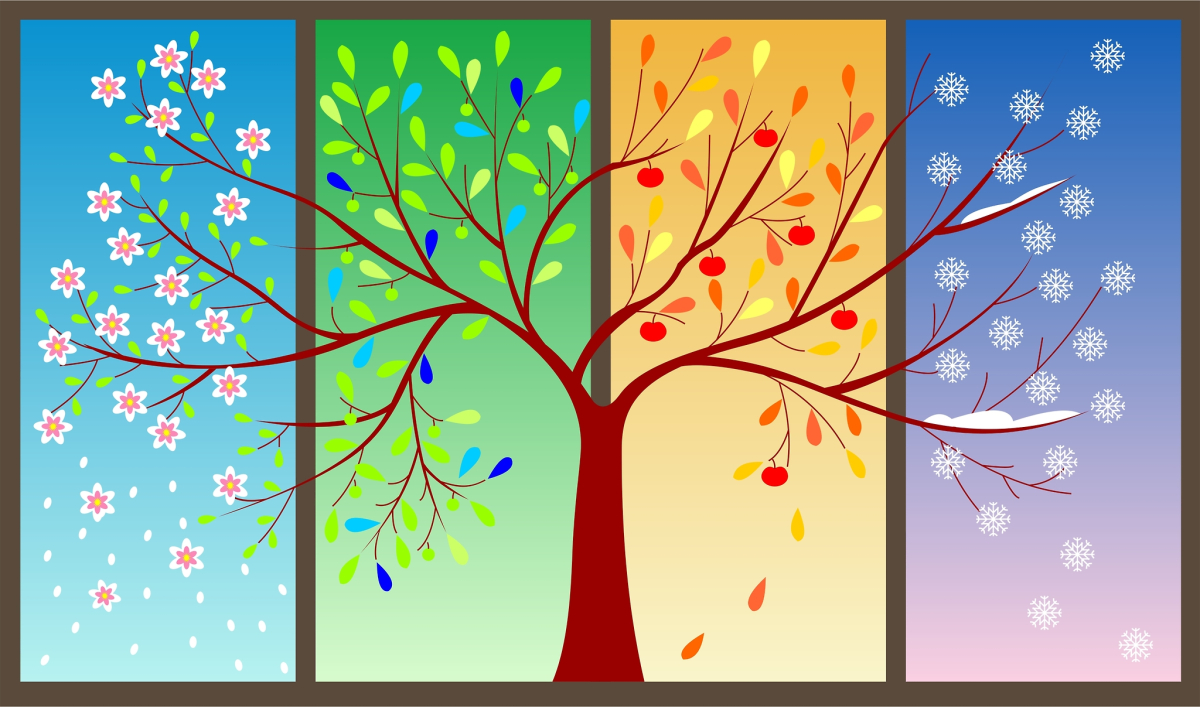 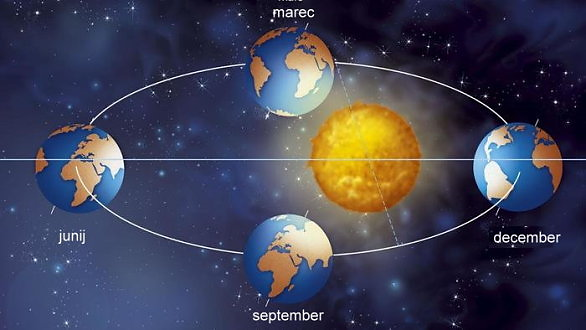 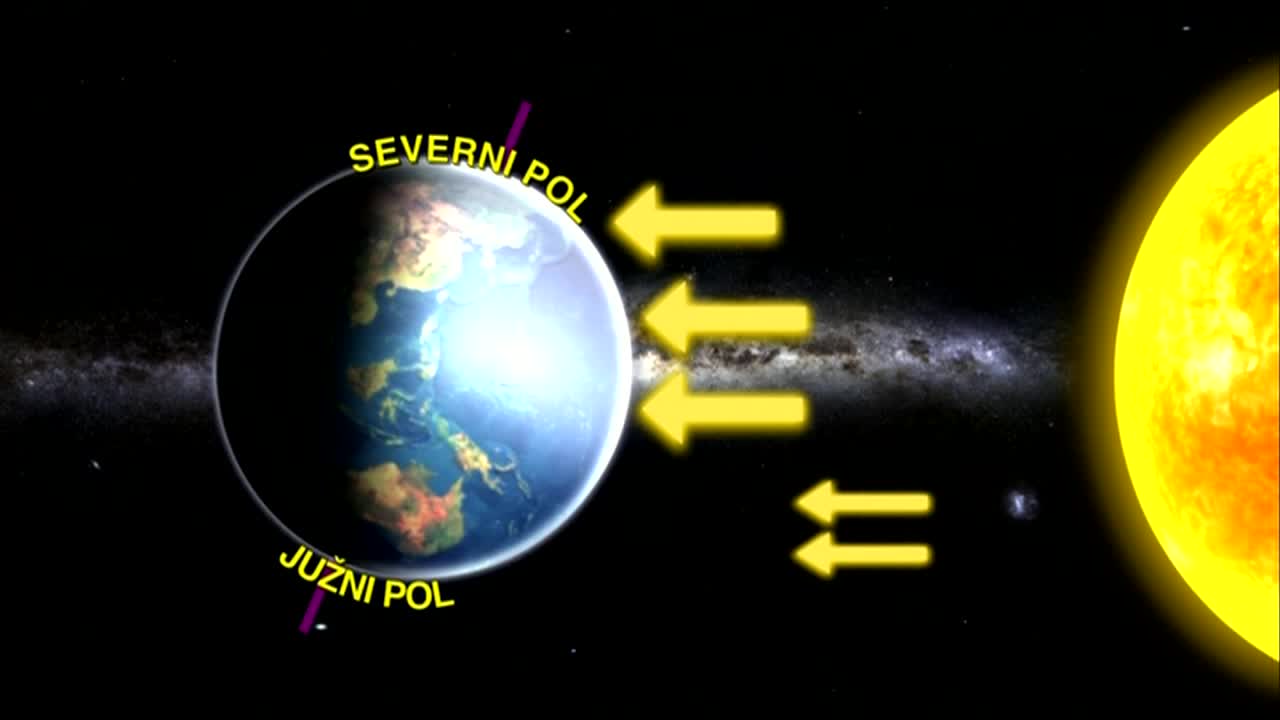 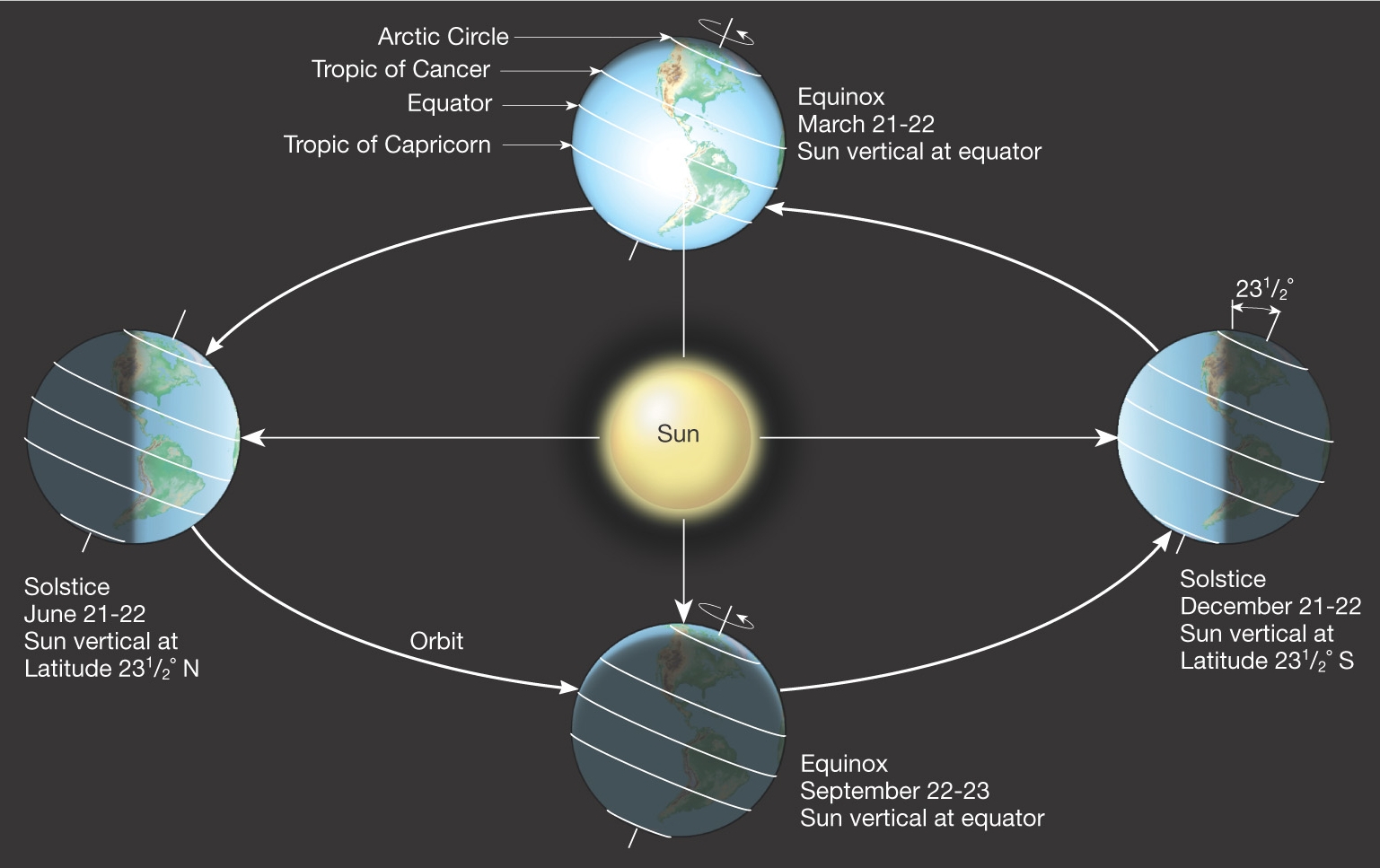 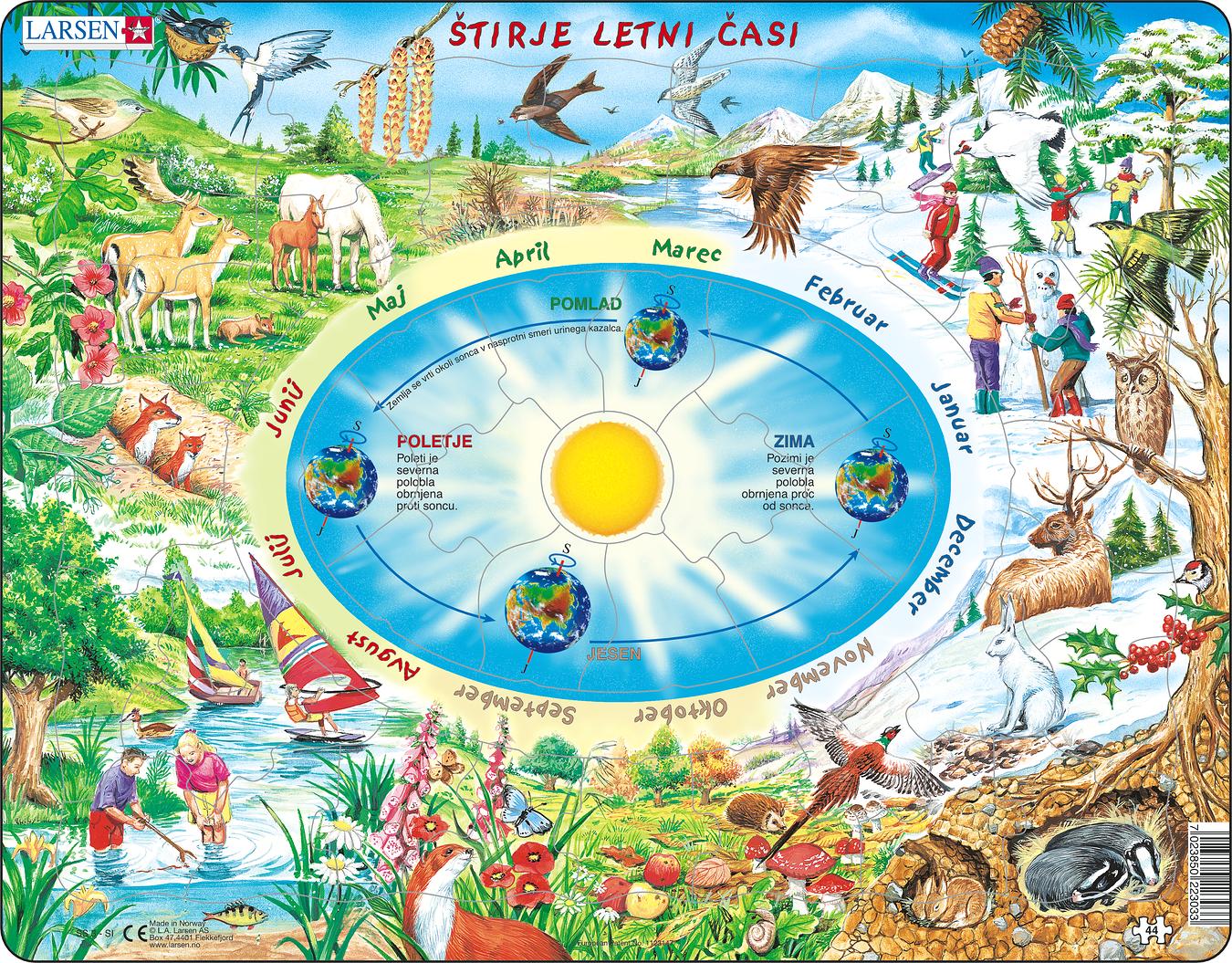 ASTRONOMSKI LETNI ČASI
Zaradi kroženja Zemlje okoli Sonca in stalne – nespremenjene nagnjenosti Zemljine osi, se položaja severne in južne polute glede na Sonce spreminjata. 
4 značilni položaji Zemlje:
21. marec – SPOMLADANSKO ENAKONOČJE (začetek POMLADI)
• dan in noč sta povsod enako dolga
• polobli prejemata enako količino Sončevih žarkov
• Sončevi žarki padajo navpično na EKVATOR

21. JUNIJ – POLETNI SONČEV OBRAT (začetek POLETJA)
• najdaljši dan v letu (na severni polobli)
• več Sončevih žarkov prejema S polobla
• Sončevi žarki padajo navpično na SEVERNI POVRATNIK
23. SEPTEMBER – JESENSKO ENAKONOČJE (začetek JESENI)
• dan in noč sta povsod enako dolga
• polobli prejemata enako količino Sončevih žarkov
• Sončevi žarki padajo navpično na EKVATOR

21. DECEMBER – ZIMSKI SONČEV OBRAT (začetek ZIME)
• najkrajši dan v letu (na severni polobli)
• več Sončevih žarkov prejema J polobla
• Sončevi žarki padajo navpično na JUŽNI POVRATNIK
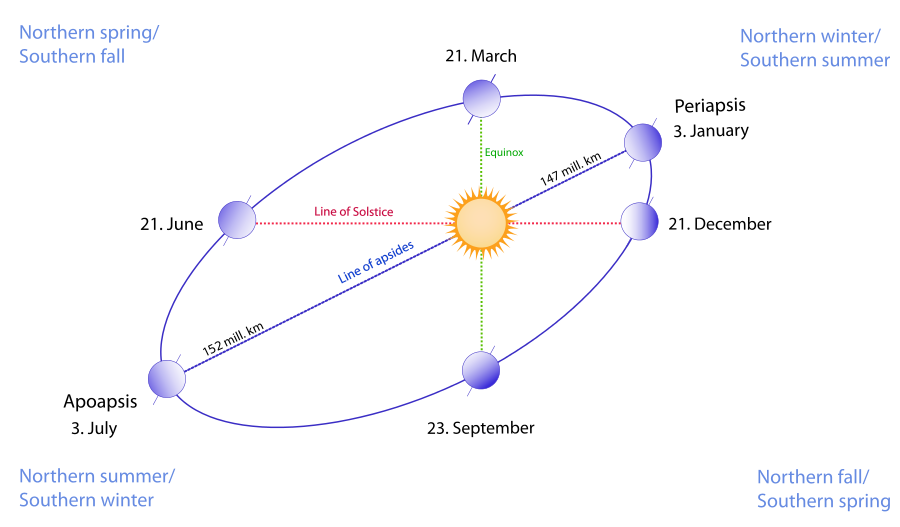 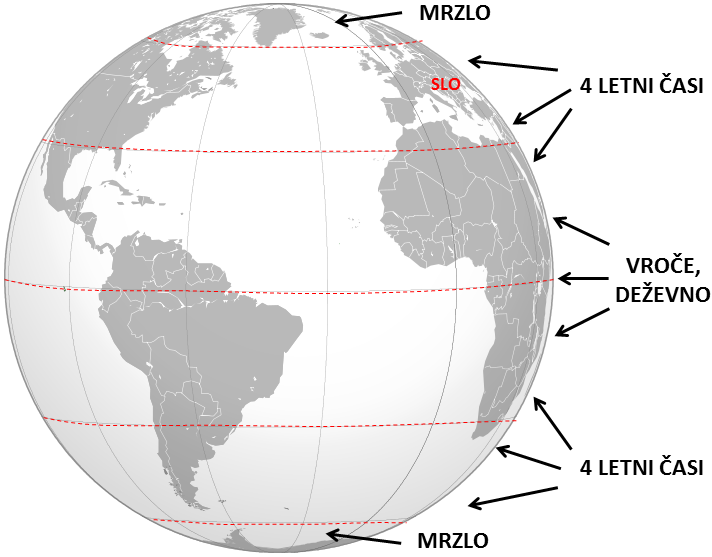 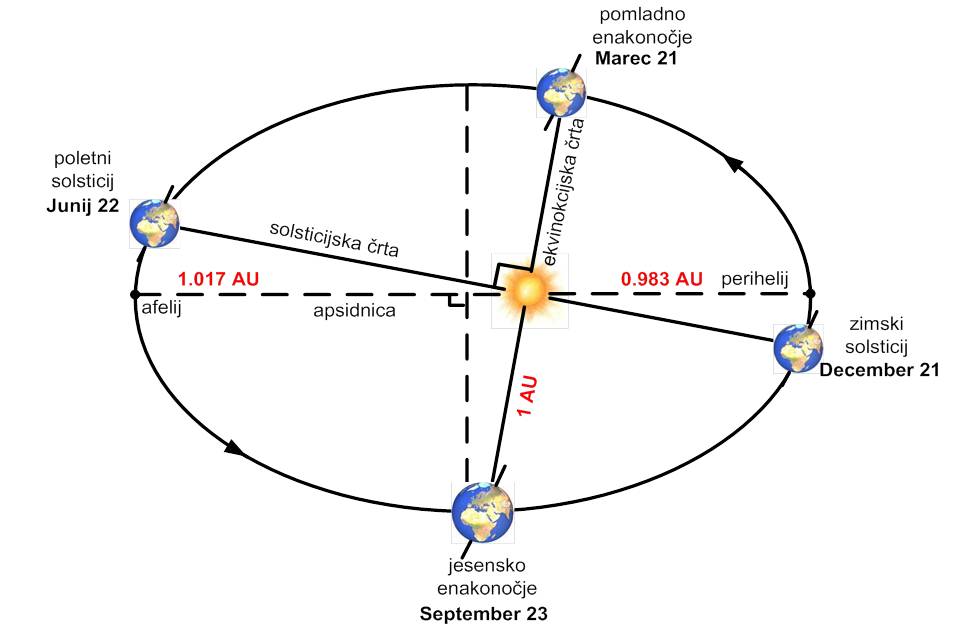